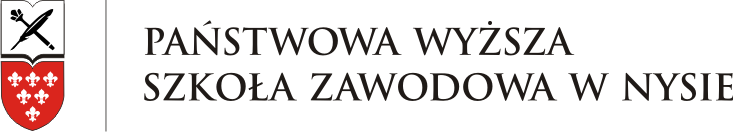 Tytuł prezentacji
Podtytuł prezentacji
Przykładowy nagłówek
2
www.pwsz.nysa.pl
3
www.pwsz.nysa.pl